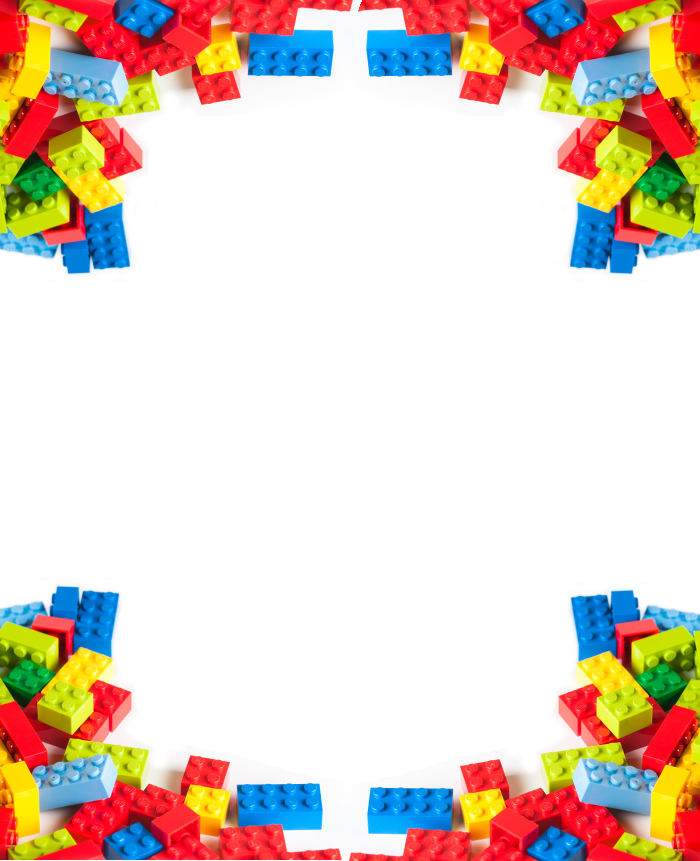 МБДОУ детский сад комбинированного вида №60
Что развивает конструктор LEGO?
Подготовила: Еременко С.Л.
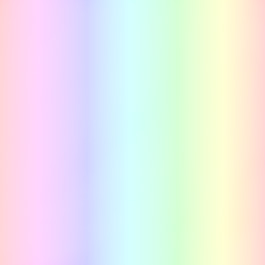 Конструктор LEGO учит конструированию
Конструирование в первую очередь развивает моторику рук. Соединяя мелкие детали вместе, приходится приложить усилия чтобы собрать игрушку. Это помогает тренировать координацию движений.
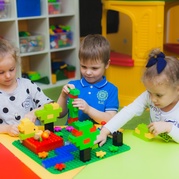 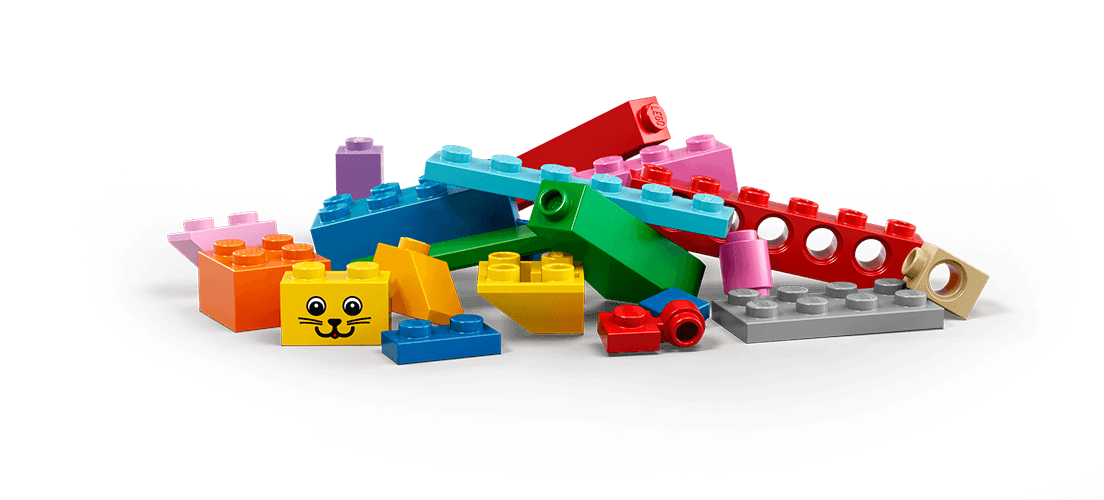 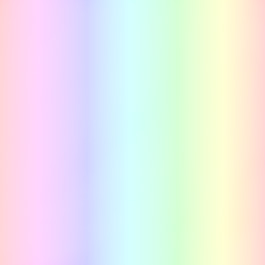 Моторика рук связана с развитием речи.
Центры мозга, которые отвечают за это, расположены рядом. Ребенку интересно узнать все о новых предметах. Также сами родители, собирая вместе конструкцию, учат его новым словам: названия форм, цветов, сооружений, материалов, их характеристик.
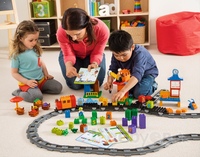 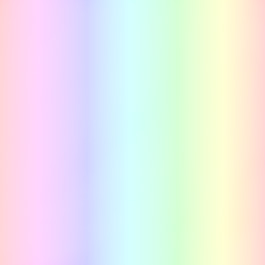 Развивает логическое мышление.
Для того чтобы собрать целое, нужно объединить части. Необходимо подумать, мысленно вообразить целостный предмет, понять каким образом его собрать. Придется также заинтересоваться схемой, приложенной к конструктору, понять как ею пользоваться. Возможность находить разные пути решения задач.
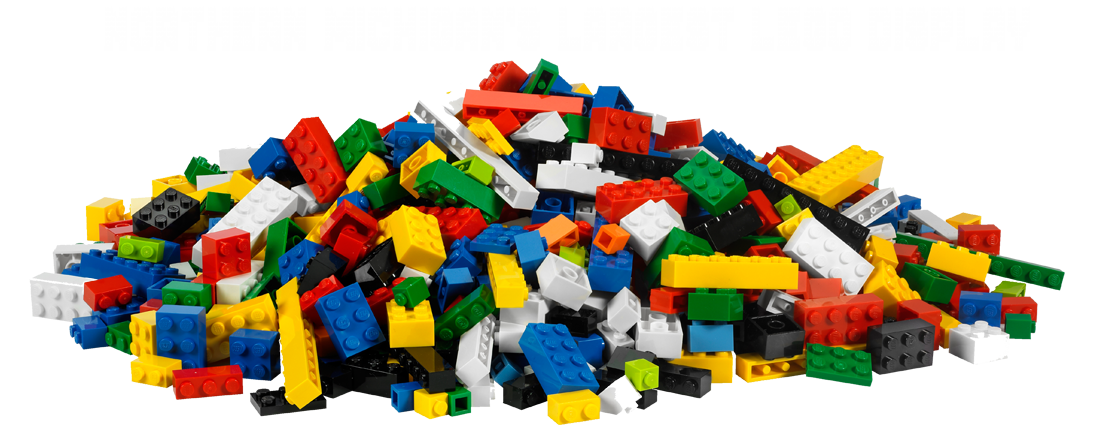 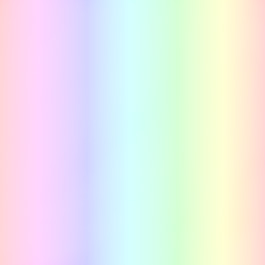 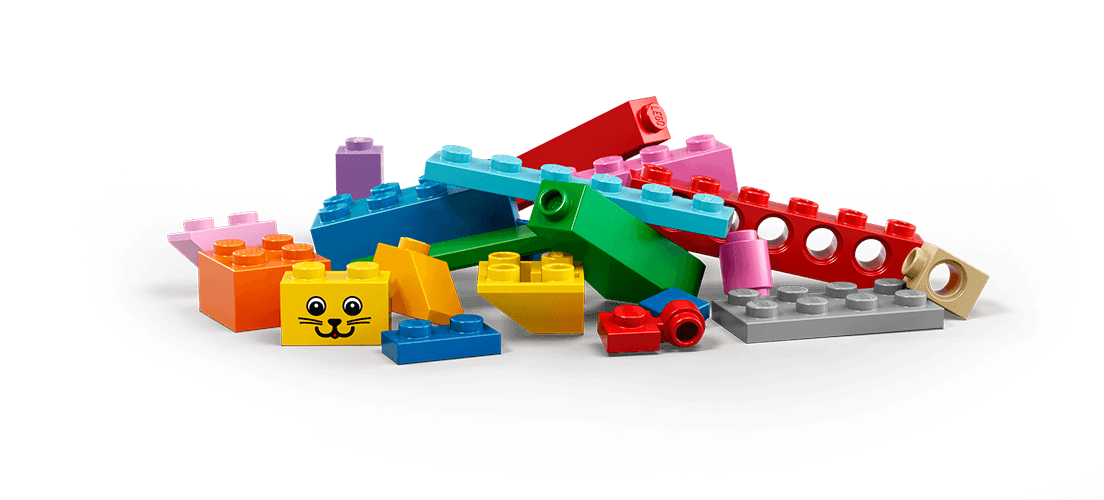 Внимание, терпение, усидчивость. Придется пережить неудачи связанные с крахом конструкции, быть настойчивым ‒ заново начать собирать, внимательно следовать инструкции, проводить коррекцию сложенного неверно. Следовательно малыш приобретет ценный навык, который пригодиться для дальнейшей жизни ‒ самодисциплина.
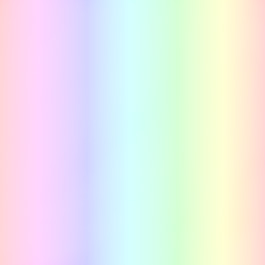 Творческий подход
Поскольку LEGO можно собрать исходя из фантазии, ребенок развивает воображение, делая придуманное реальным. просчитывая свои шаги, возможные комбинации. Вырабатывает цветовое понимание.
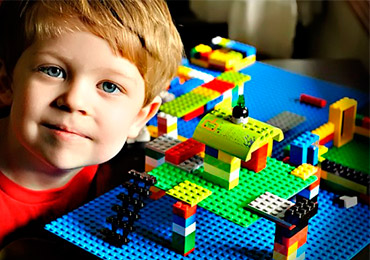 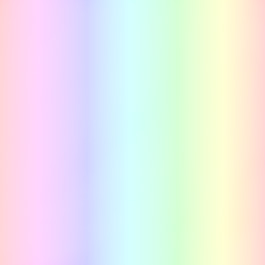 Математические навыки.
- Подсчет количества деталей, разделение целого на части, добавление разных количеств деталей. Откроет ребенку понимание пропорций.
- Развивает ориентирование в пространстве, входе получения информации об окружающем мире.
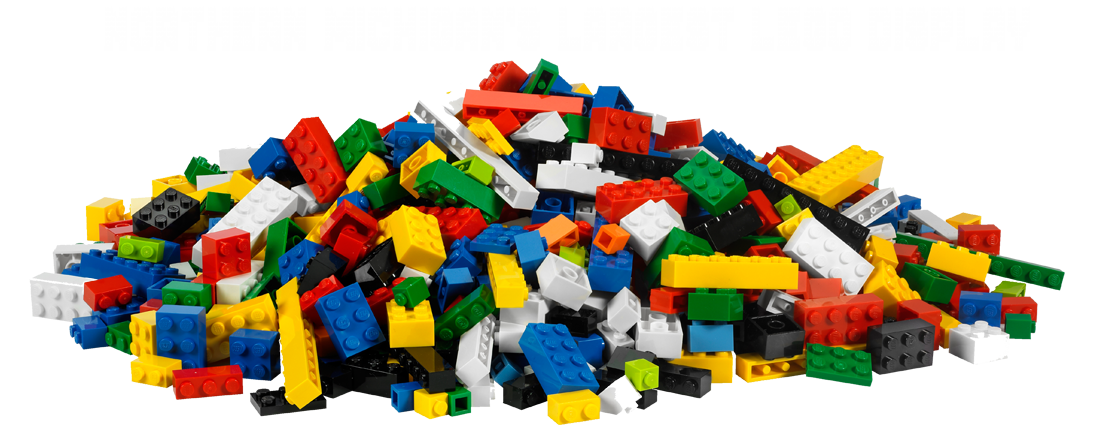 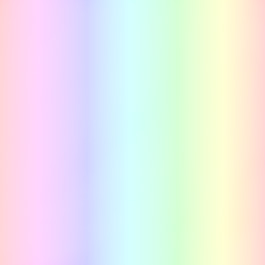 Основы физики
Научиться учитывать вес, размер, баланс. Узнает об устройствах техники, которую он конструирует, ее составляющие части.
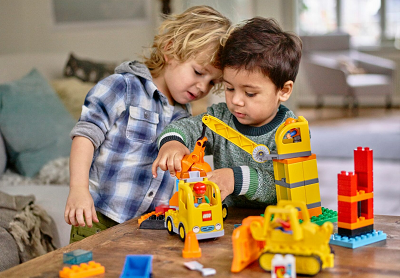 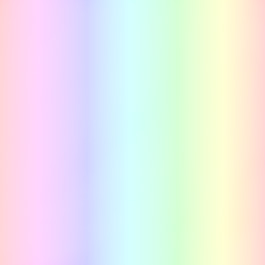 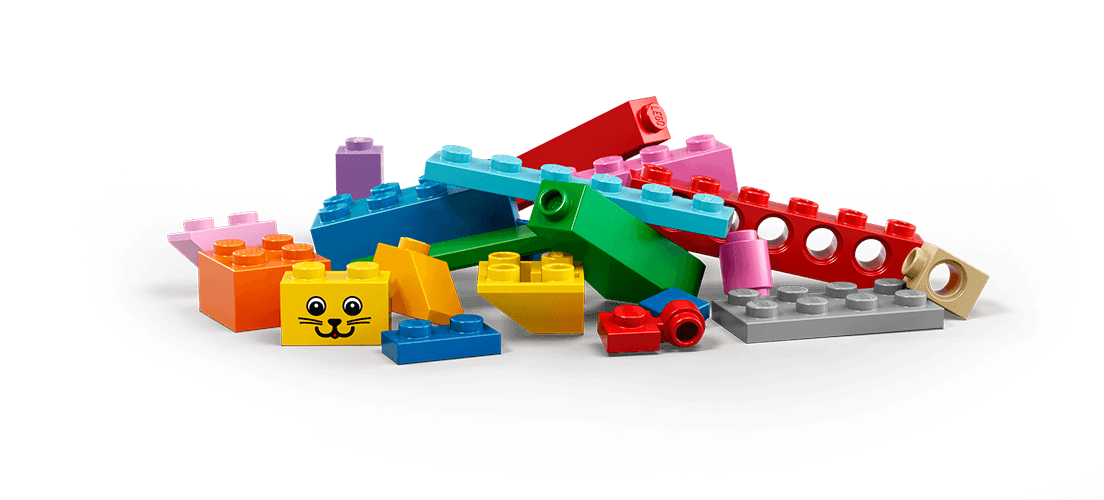 Спасибо за внимание!
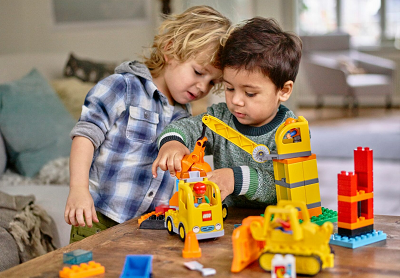